Lecture 2
Basic Data Structures
and Recursion Review
Online Students
Tell me what your plan is 
in-class exam
proctoring
Participation 1
Blue Eyes Problem


Due Thursday
Abstract Data Type
Motivation
Grouping
Abstraction

 Definition
List
Operations
List: array
Characteristics

Index calculation (constant)
List: array
1D array index calculation (constant)
List: array (cont’d)
2D array (RMO)
List: array (cont’d)
2D array (CMO)
List: array (cont’d)
3D array
List: array
List: array
Resizing: what’s the cost?
Increase capacity by 1


Increase capacity by 100%
List: linked list
Characteristics
List: doubly-linked list
Characteristics
List: doubly-linked list
List: Circular linked list
Characteristics
List: Circular linked list
List: Multi-List
Characteristics
List: Multi-List
Stacks
Operations
Stacks: arrays
Push()
Stacks: arrays
Pop()
Stacks: arrays
Stacks: linked lists
Push()
Stacks: linked lists
Pop()
Queues
Characteristics
Queues: linked list
enqueue
Queues: linked list
dequeue
Queues: array
enqueue
Queue: array
dequeue
Dictionary
Characteristics
Dictionary: implementations
Hash Table


B+ Trees
Other data structures
Trees


Graphs
Recursion Review
Definition
Recursion Review
Example: factorial
Recursion Review
Recursion Review
Any recursive function can be rewritten as a loop.
Recursion Review
Recursion vs loops
Recursion Review
Reverse Linked List (iterative)
Recursion Review
Reverse Linked List (recursive)
Recursion Review
Reverse Linked List (recursive)
Recursion Review
Recursion Review: Towers of Hanoi
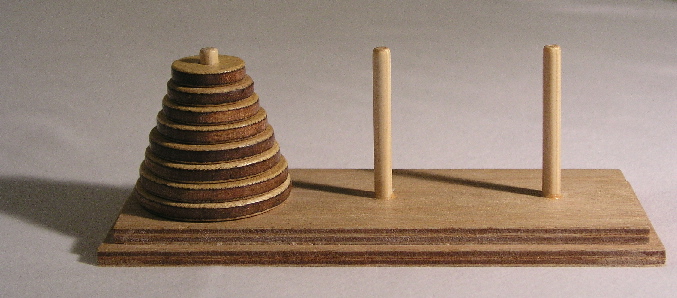 image from wikipedia
Recursion Review: Towers of Hanoi
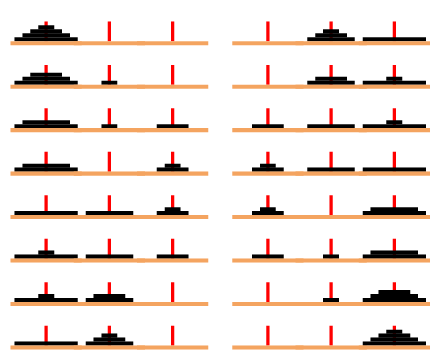 image from mathworld.wolfram.com
Recursion Review
Solving Towers of Hanoi Recursively
Lecture 2
Basic Data Structures
and Recursion Review
Online Students
Tell me what your plan is 
in-class exam
proctoring
Participation 1
Blue Eyes Problem


Due Thursday
Abstract Data Type
Motivation
Grouping
Abstraction

 Definition
List
Operations
List: array
Characteristics

Index calculation (constant)
List: array
1D array index calculation (constant)
List: array (cont’d)
2D array (RMO)
List: array (cont’d)
2D array (CMO)
List: array (cont’d)
3D array
List: array
List: array
Resizing: what’s the cost?
Increase capacity by 1


Increase capacity by 100%
List: linked list
Characteristics
List: doubly-linked list
Characteristics
List: doubly-linked list
List: Circular linked list
Characteristics
List: Circular linked list
List: Multi-List
Characteristics
List: Multi-List
Stacks
Operations
Stacks: arrays
Push()
Stacks: arrays
Pop()
Stacks: arrays
Stacks: linked lists
Push()
Stacks: linked lists
Pop()
Queues
Characteristics
Queues: linked list
enqueue
Queues: linked list
dequeue
Queues: array
enqueue
Queue: array
dequeue
Dictionary
Characteristics
Dictionary: implementations
Hash Table


B+ Trees
Other data structures
Trees


Graphs
Recursion Review
Definition
Recursion Review
Example: factorial
Recursion Review
Recursion Review
Any recursive function can be rewritten as a loop.
Recursion Review
Recursion vs loops
Recursion Review
Reverse Linked List (iterative)
Recursion Review
Reverse Linked List (recursive)
Recursion Review
Reverse Linked List (recursive)
Recursion Review
Recursion Review: Towers of Hanoi
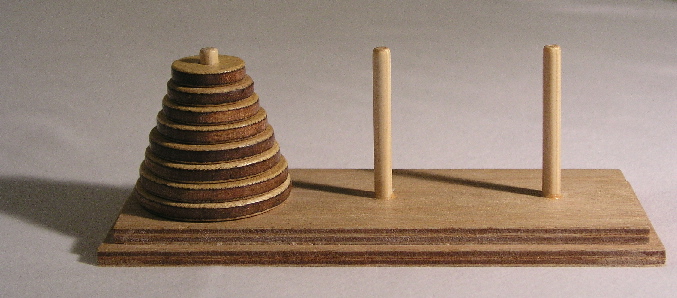 image from wikipedia
Recursion Review: Towers of Hanoi
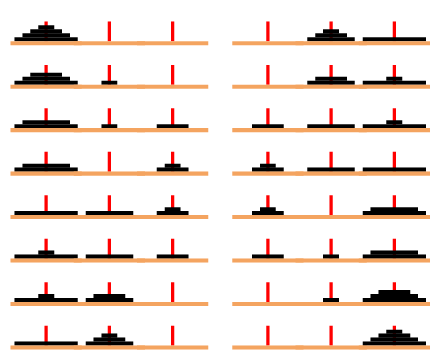 image from mathworld.wolfram.com
Recursion Review
Solving Towers of Hanoi Recursively